All About Me
Loss, Grief, and Disappointment
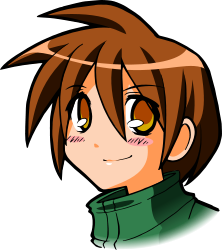 Let’s Learn About Health!
2nd Grade
Loss & Grief
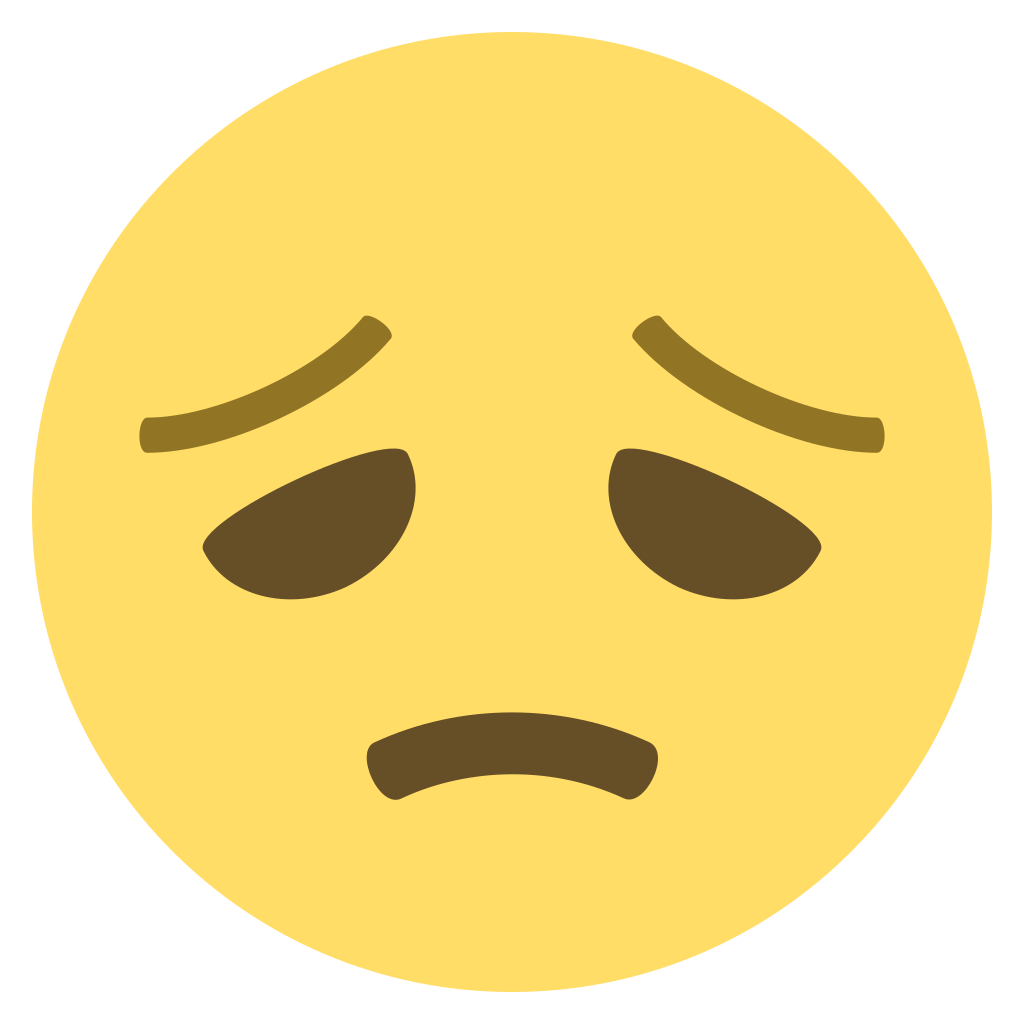 What Should I Do?
When I think about my dog Skittles, sadness overwhelms me. Skittles died two weeks ago, and I still get so sad when I think about her. I sometimes cry when no one is looking at me. 
What am I feeling? 
What should I do to cope with these feelings?
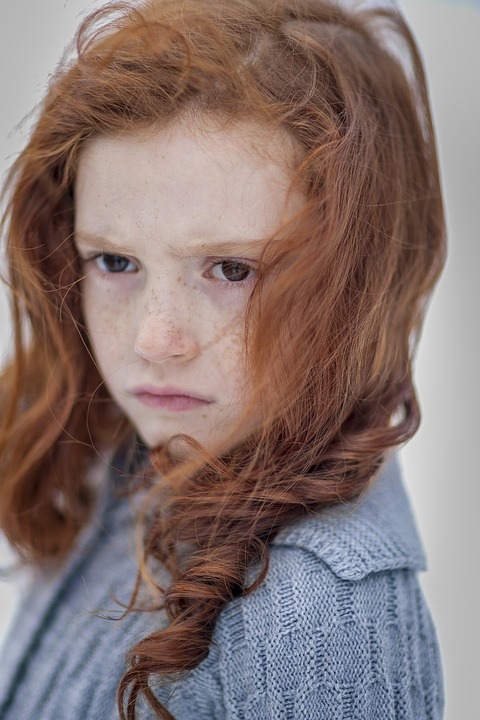 What is Grief?
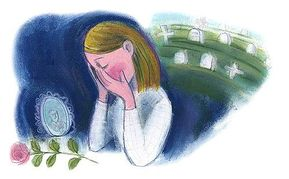 What does it look like?
What does it feel like?
Feelings of Grief and Loss
Find activities you enjoy
Listen to the story Gentle Willow and think about the following questions: 
https://www.youtube.com/watch?v=5OGqZRaP5oc&t=7s
Have you ever experienced grief? 
What or who did you lose? 
What did it feel like?
How did you cope with these feelings of sadness?
Talk to a trusted adult about your feelings
Disappointment
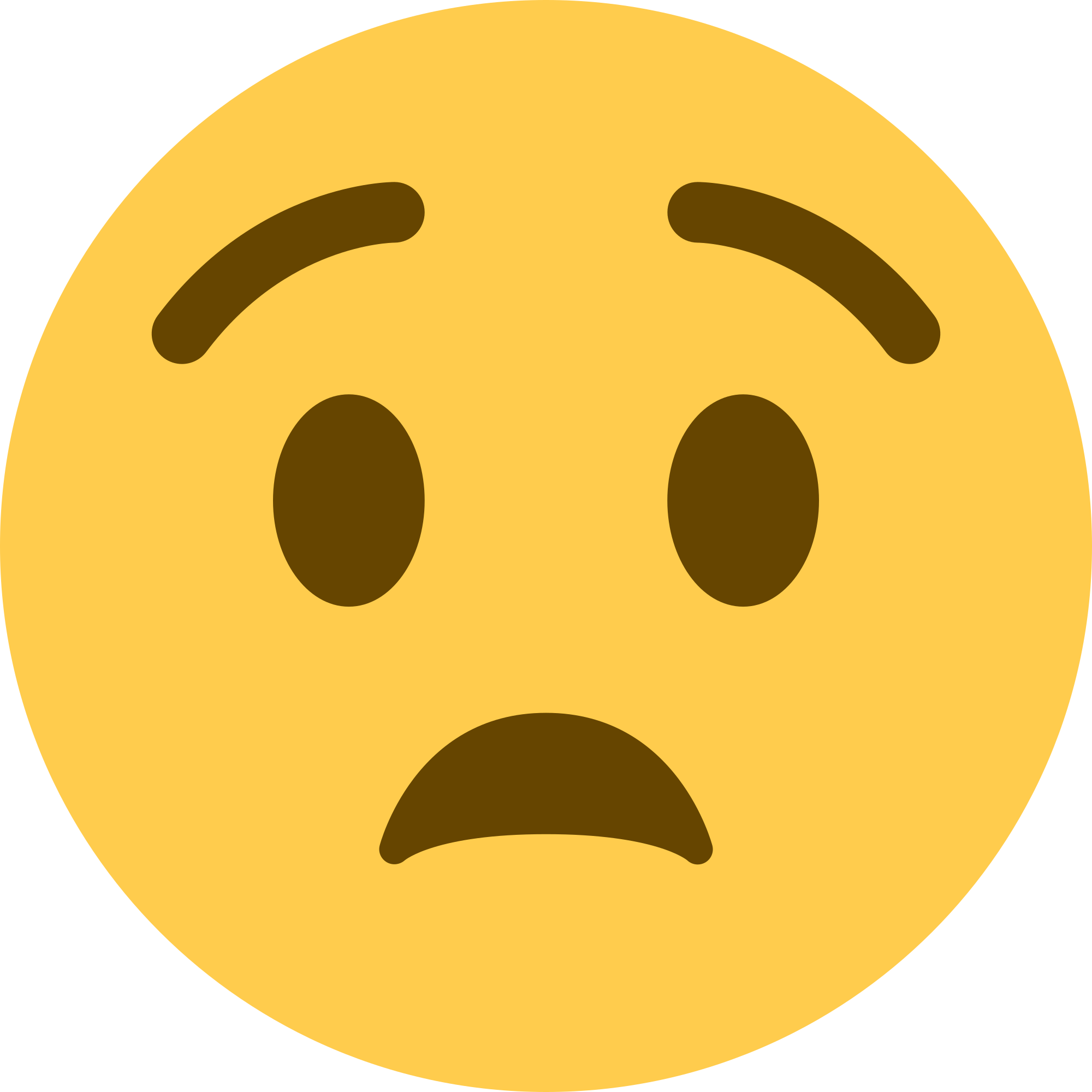 What Should I do?
Sometimes I wish I could run faster, read better, and beat my brother in soccer. Today, I feel like I can’t do anything right. Dad says I’m perfect just the way I am, but I don’t feel perfect. Today, I feel like a failure and disappointment in myself. Getting angry at myself and little brother does not make me feel any better.
What is he feeling? 
What should I do to cope with these feelings?
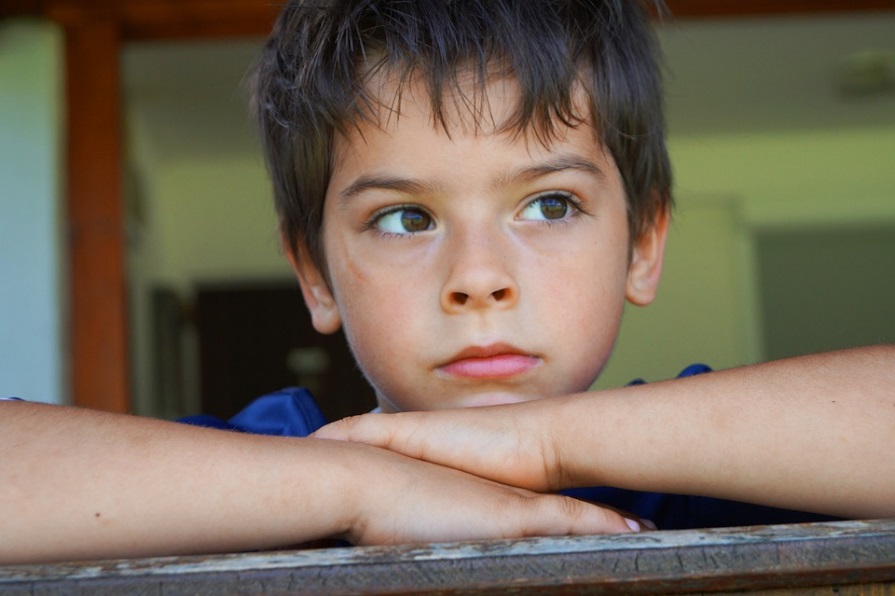 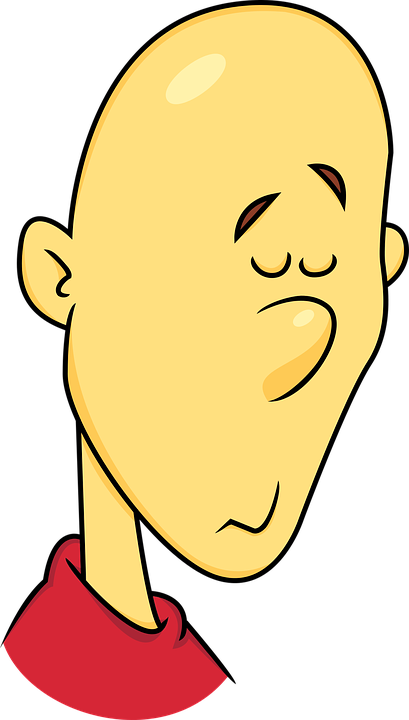 What is disappointment?
What causes you to feel disappointed? 
What does disappointment feel like?
Positive Coping Strategies
What are positive ways to cope with disappointment and failure?
https://www.youtube.com/watch?v=oIlIVFBBbNw
Do something positive (play, draw, dance)
Look for the positive
Talk about your feeling
http://www.values.com/inspirational-stories-tv-spots/99-the-greatest
Write a Letter...
Think about a time in your life where you felt loss, grief, or disappointment. It is really important to express these feeling to a parent, guardian, or trusted adult. Practice expressing your feeling by writing a letter to a parent, guardian, or trusted adult. Include the following in your letter:
 Describe the event that made you feel loss, grief, or disappointment
Describe how this event made you feel
Let’s Move!
https://www.youtube.com/watch?v=rlmCYe8bZfc
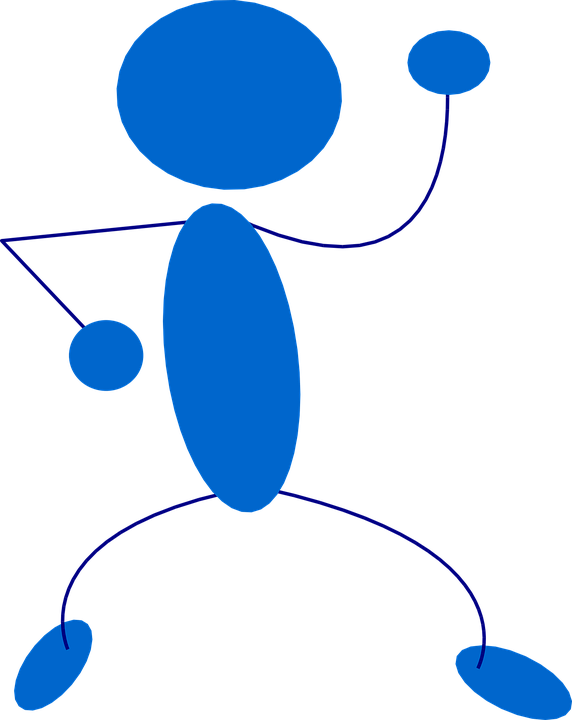 The End
Take Care of Your Health
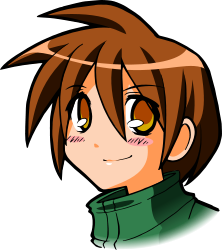